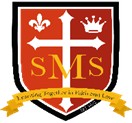 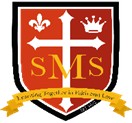 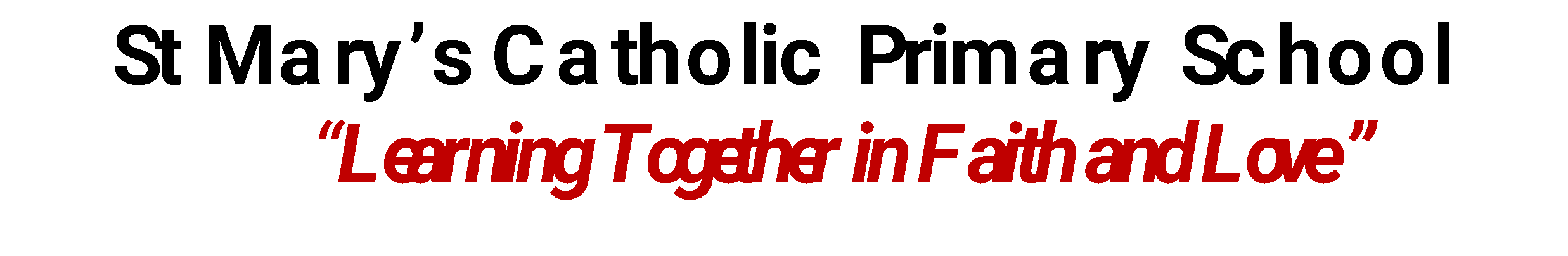 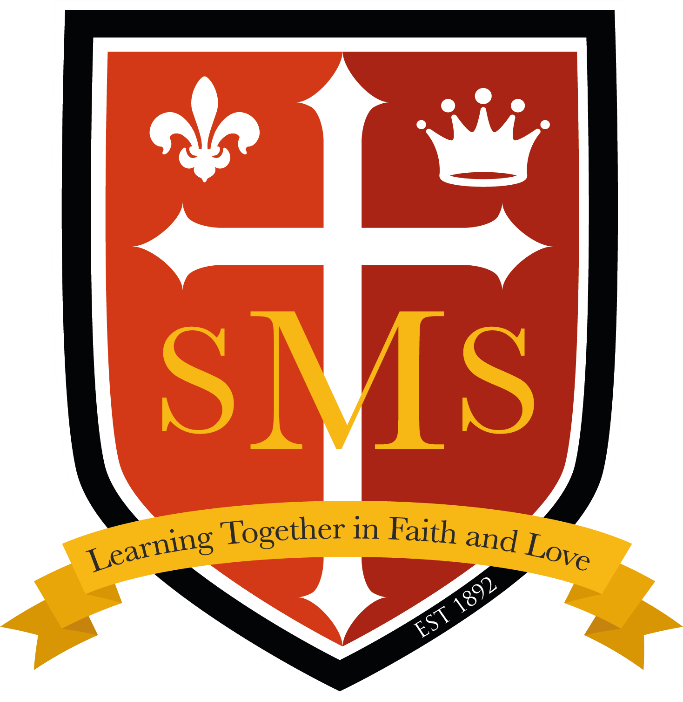 Whole School 
 Star of the Week 
Thursday 23rd January 2025
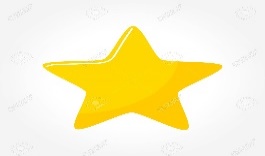 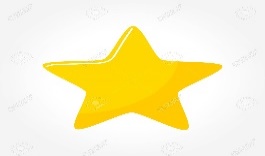 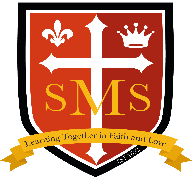 Our Father who art in Heaven
Hallowed be Thy Name
Thy Kingdom come
Thy will be done on Earth as it is in Heaven
Give us this day our daily bread
And forgive us our trespasses
As we forgive those who trespass against us
And lead us not into temptation 
But deliver us from evil
Amen
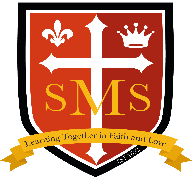 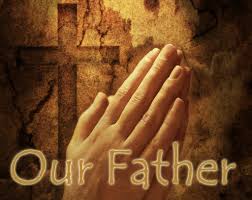 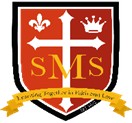 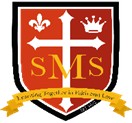 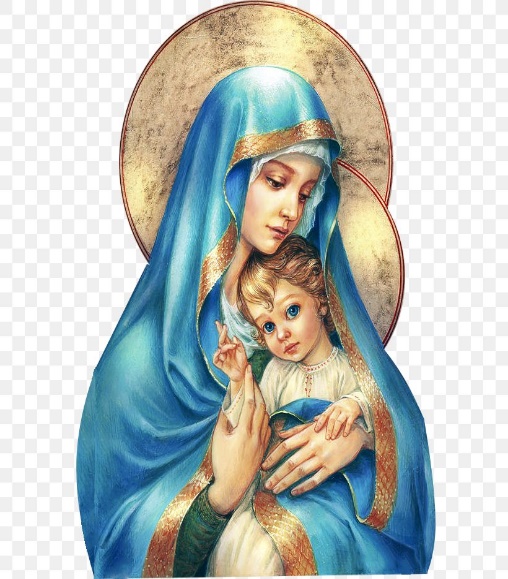 Hail Mary, Full of Grace
The Lord is with Thee
Blessed are Thou amongst women 
And Blessed is the fruit of Thy womb, Jesus
Holy Mary , Mother of God
Pray for us sinners 
Now and in the hour of our death
Amen
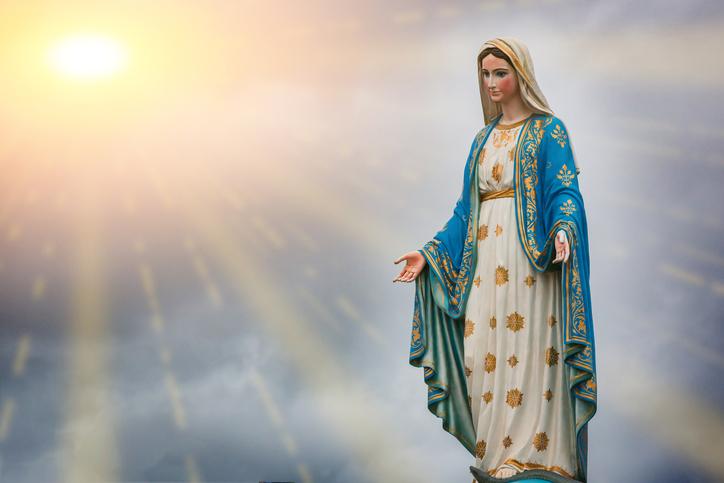 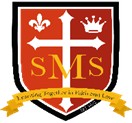 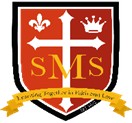 St Mary’s School Prayer
 
O Holy Mary,
Mother and Patron of our school, 
Turn your eyes of mercy towards us,
that we may love God
With all our hearts!
May we imitate the tenderness
of your Son, Jesus,
showing love and respect
For each person
and ourselves as children of God.
Guided by the Holy Spirit,
May we create the school,
where Mercy and Compassion
Is the centre of our lives.
Amen
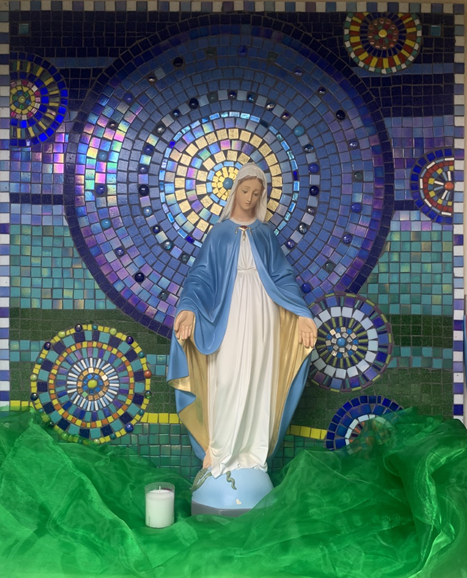 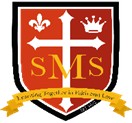 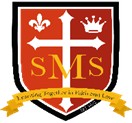 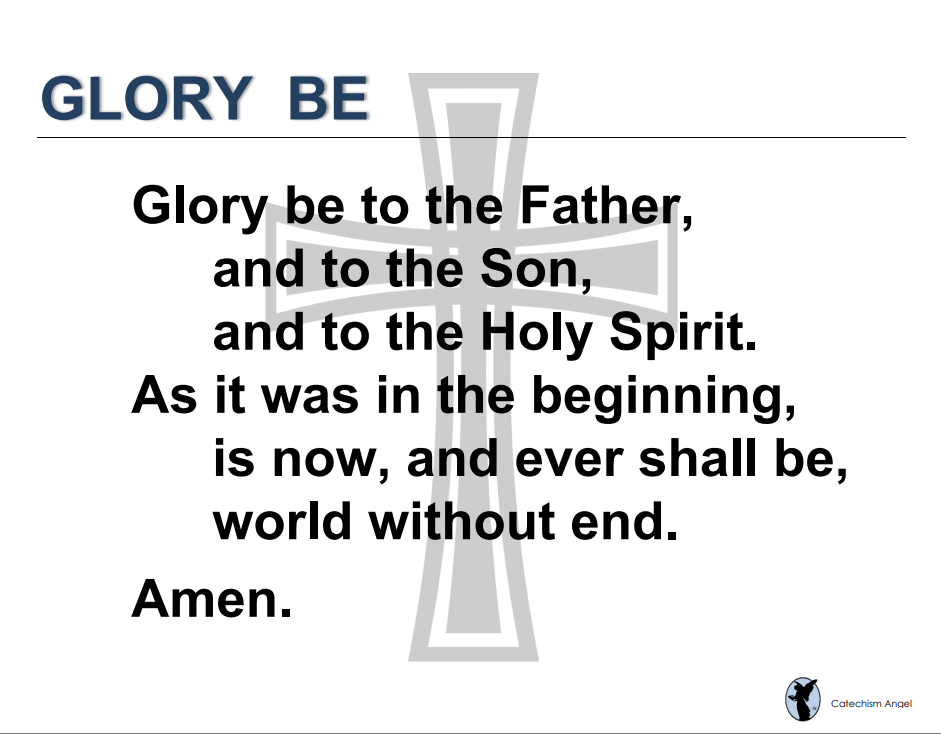 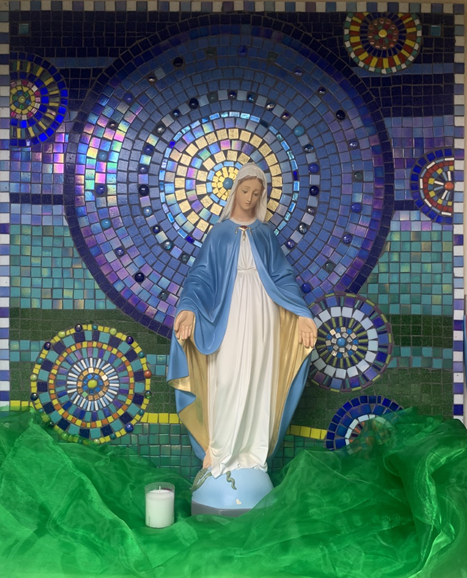 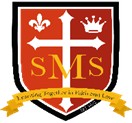 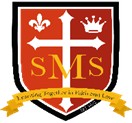 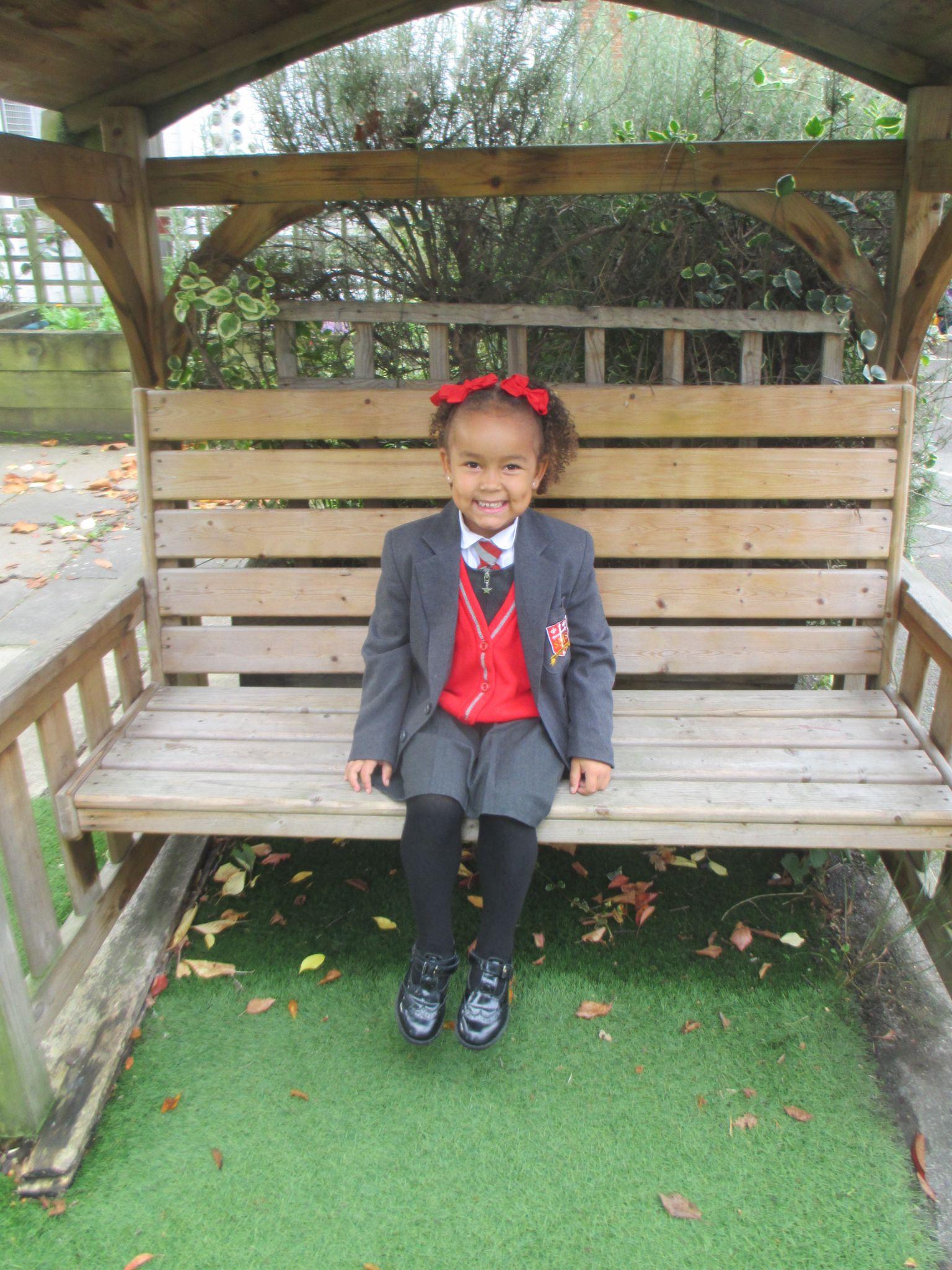 Reception-Tegan 

For her positive attitude in class and for giving 100% effort in all of her learning. Well done!
Miss Barker
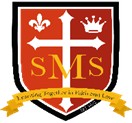 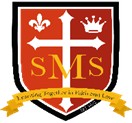 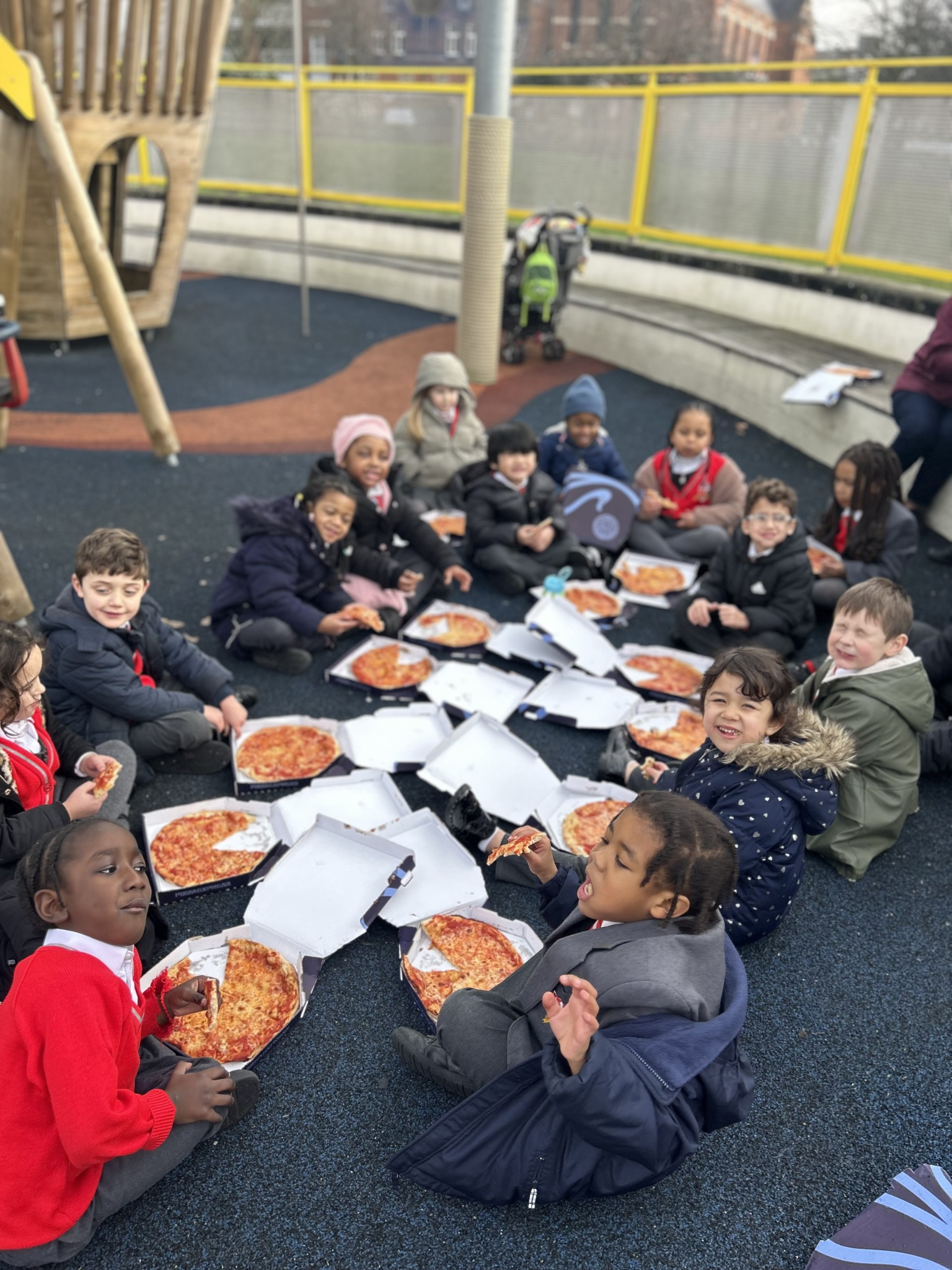 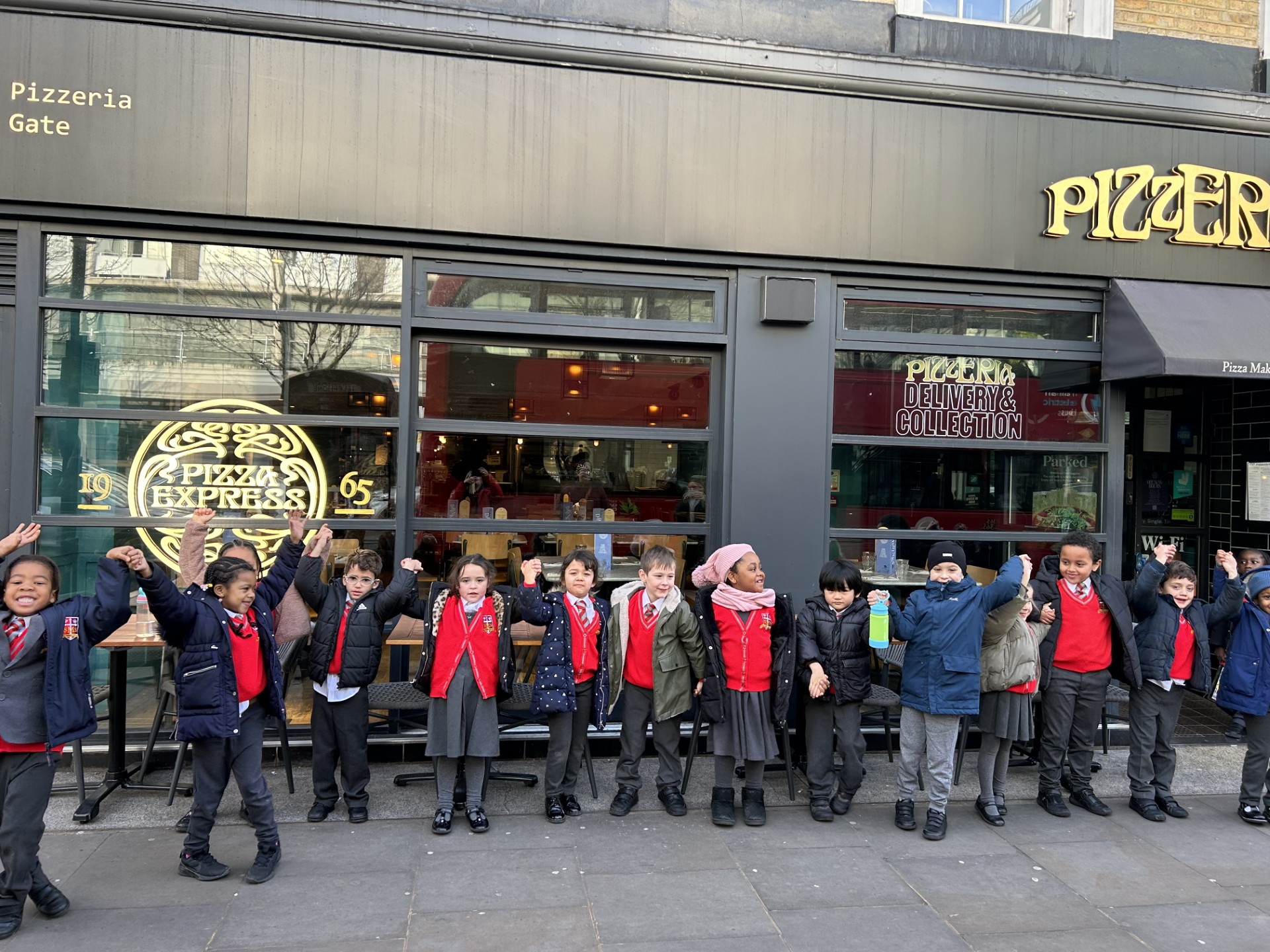 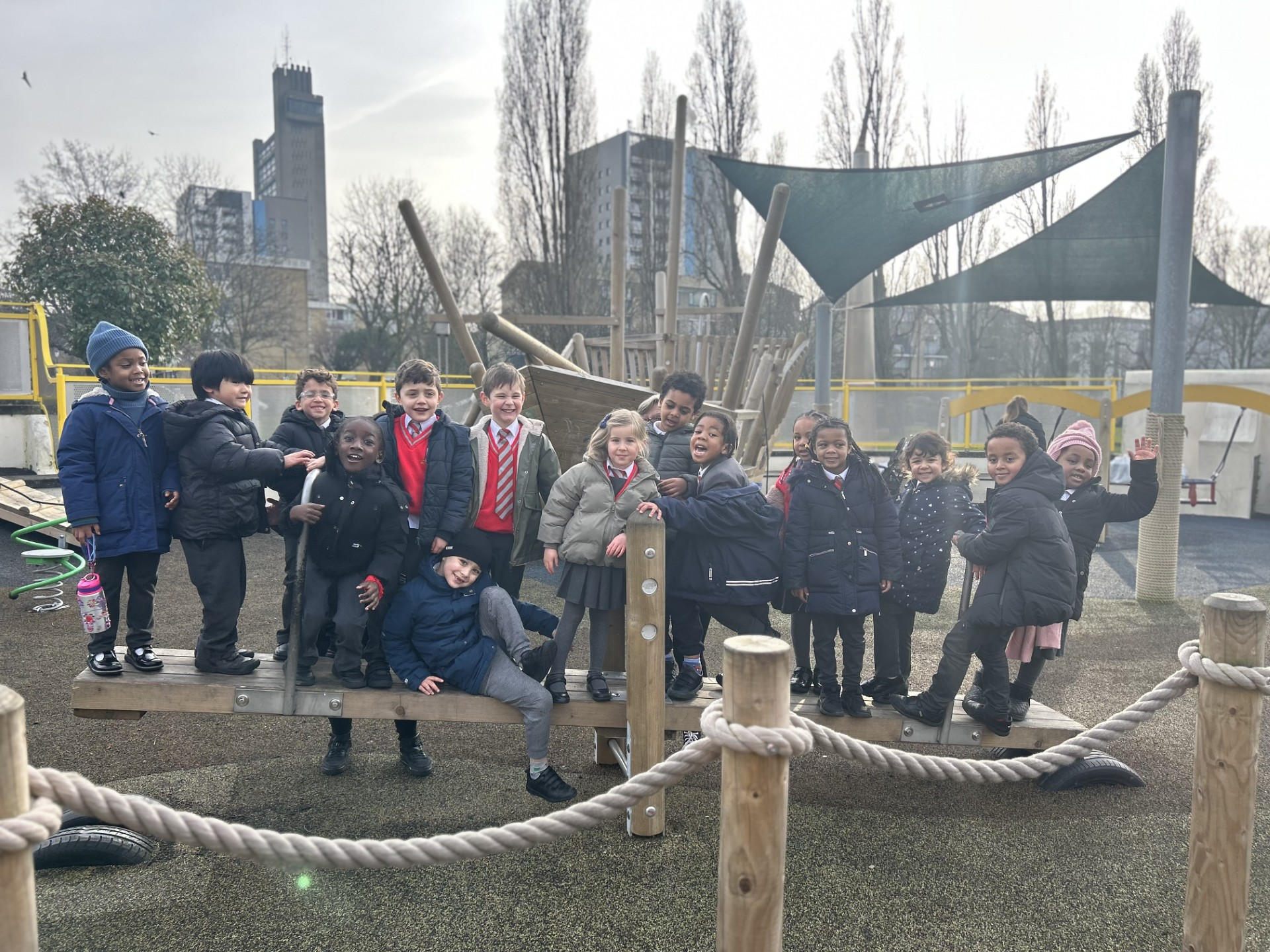 Year 1
Whole Class
For their fantastic behaviour on our trip to Pizza Express and for working hard on their information books!
Miss Sweet
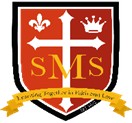 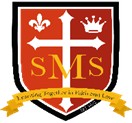 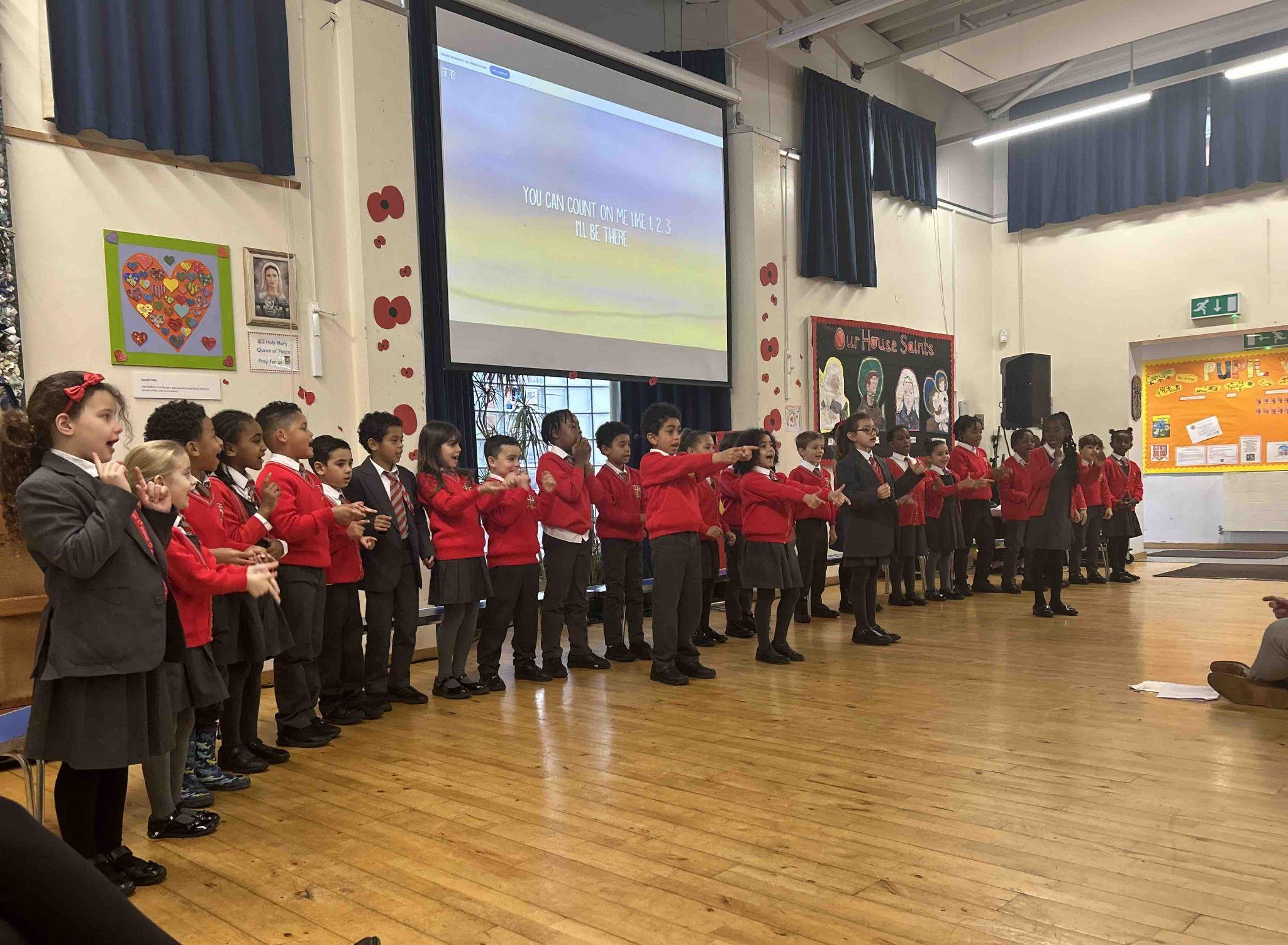 Year 2
Whole Class

For thinking and working hard this week, particularly in maths and improving our lining up so we are ready to learn. 


Mr Whear
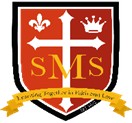 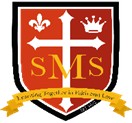 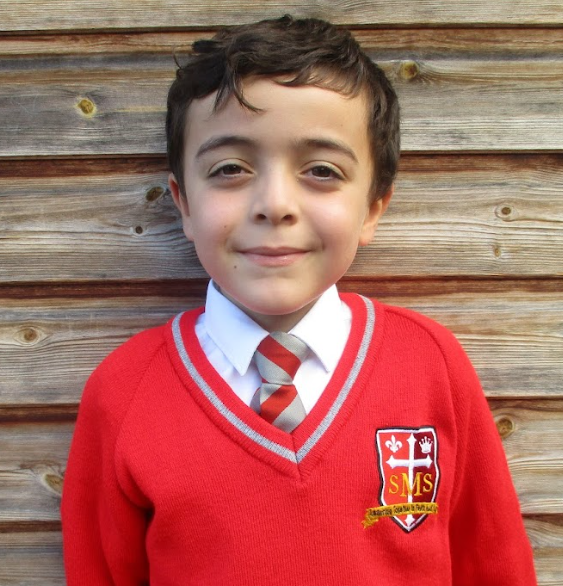 Year 3
Jayden
For having a dedicated, hard-working and sensible approach to everything he does. He is a role model for his peers on how to behave in lesson. Well done!
Miss Medioli
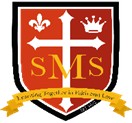 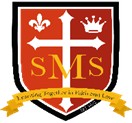 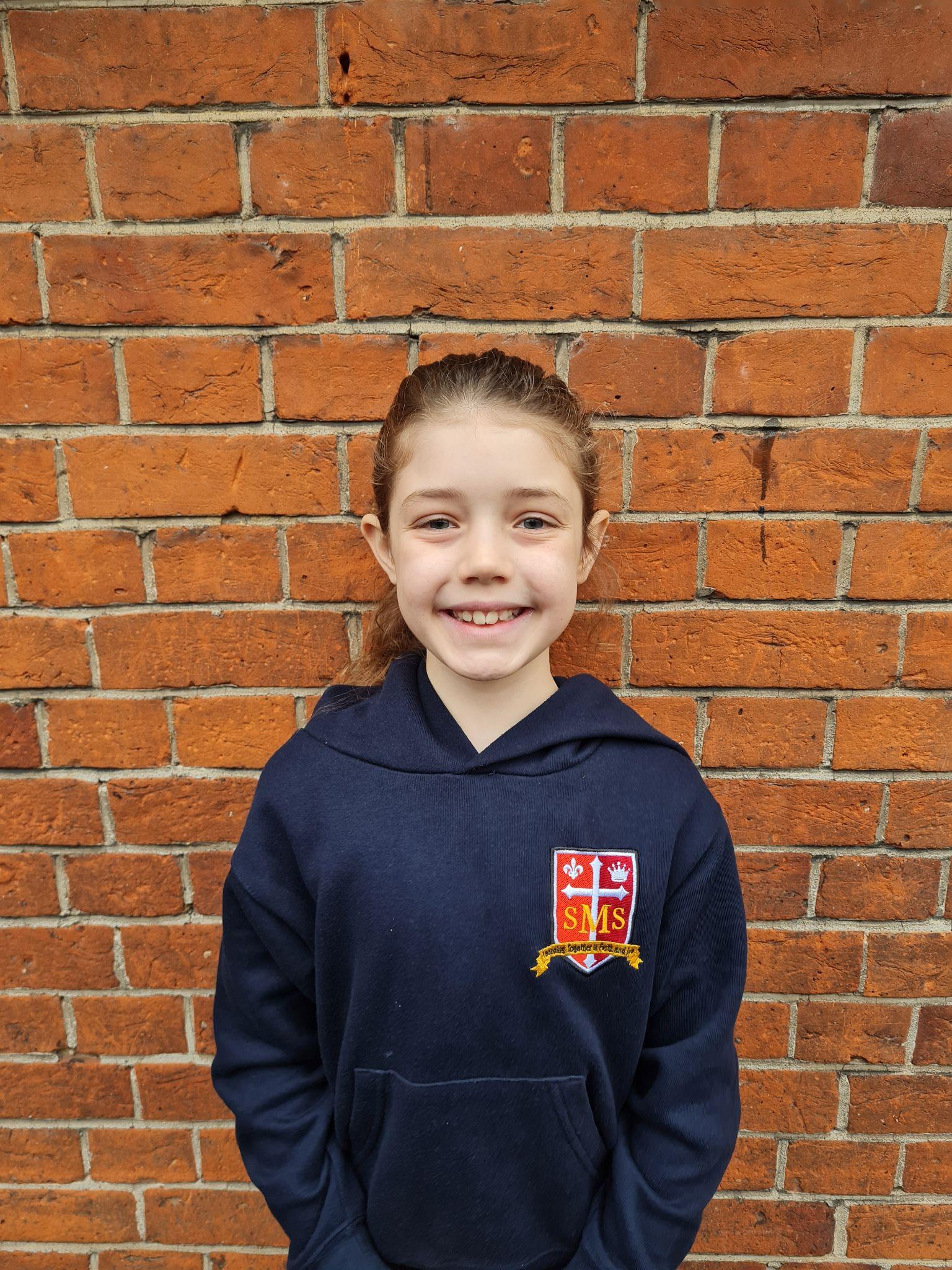 Year 4
Poppy
For her respectful behaviour and excellent effort in all subjects so far this term.
Ms Forrest
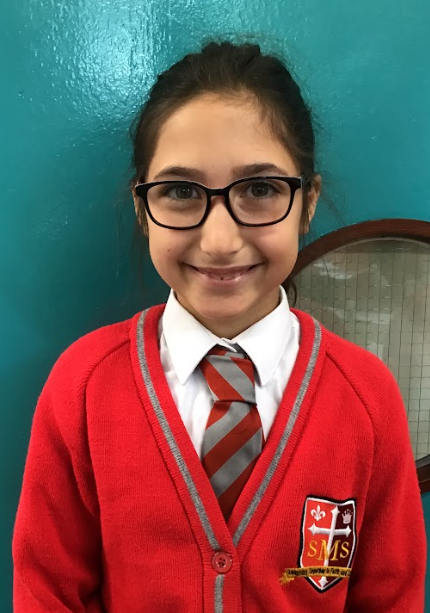 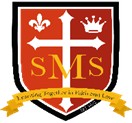 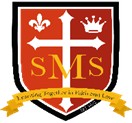 Year 5
 
Ana Clara

For consistent effort and positivity.

Mr Larke
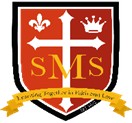 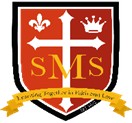 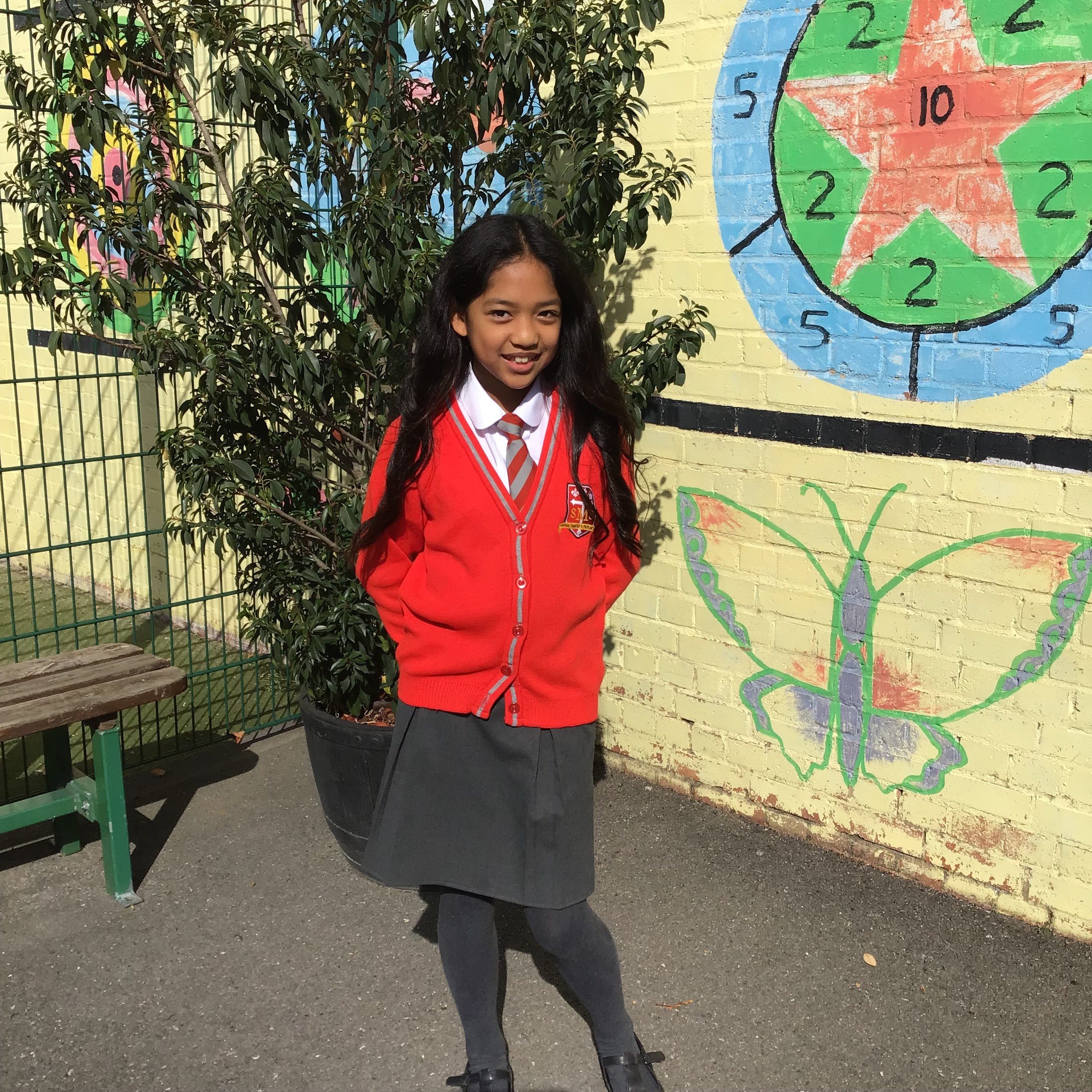 Year 6

Agatha

For consistently showing great enthusiasm and energy. She is an example to the class and has made great strides this year.
Mr Cherfi and Mr Fowle
Star Readers
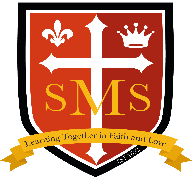 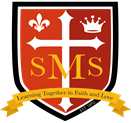 Y1 - Farah
Y2 - Renai-Mae
Y3 - Dilyet
Y4 - Nevaeh
Y5 - Layla
Y6 - Not this week
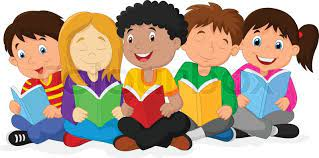 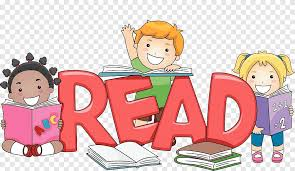 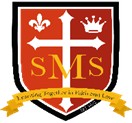 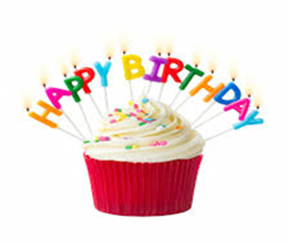 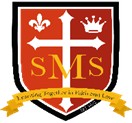 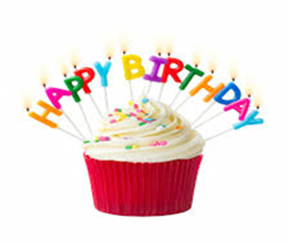 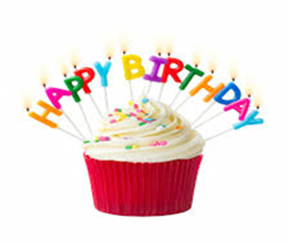 Nevaeh - Y4
House Points
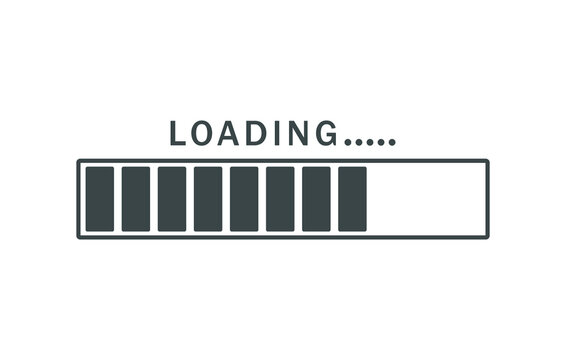 Pitch Winners Years 5 and 6:
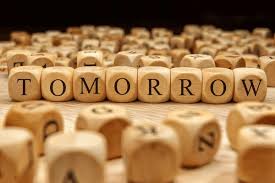 Pitch Winners Years 3 and 4:
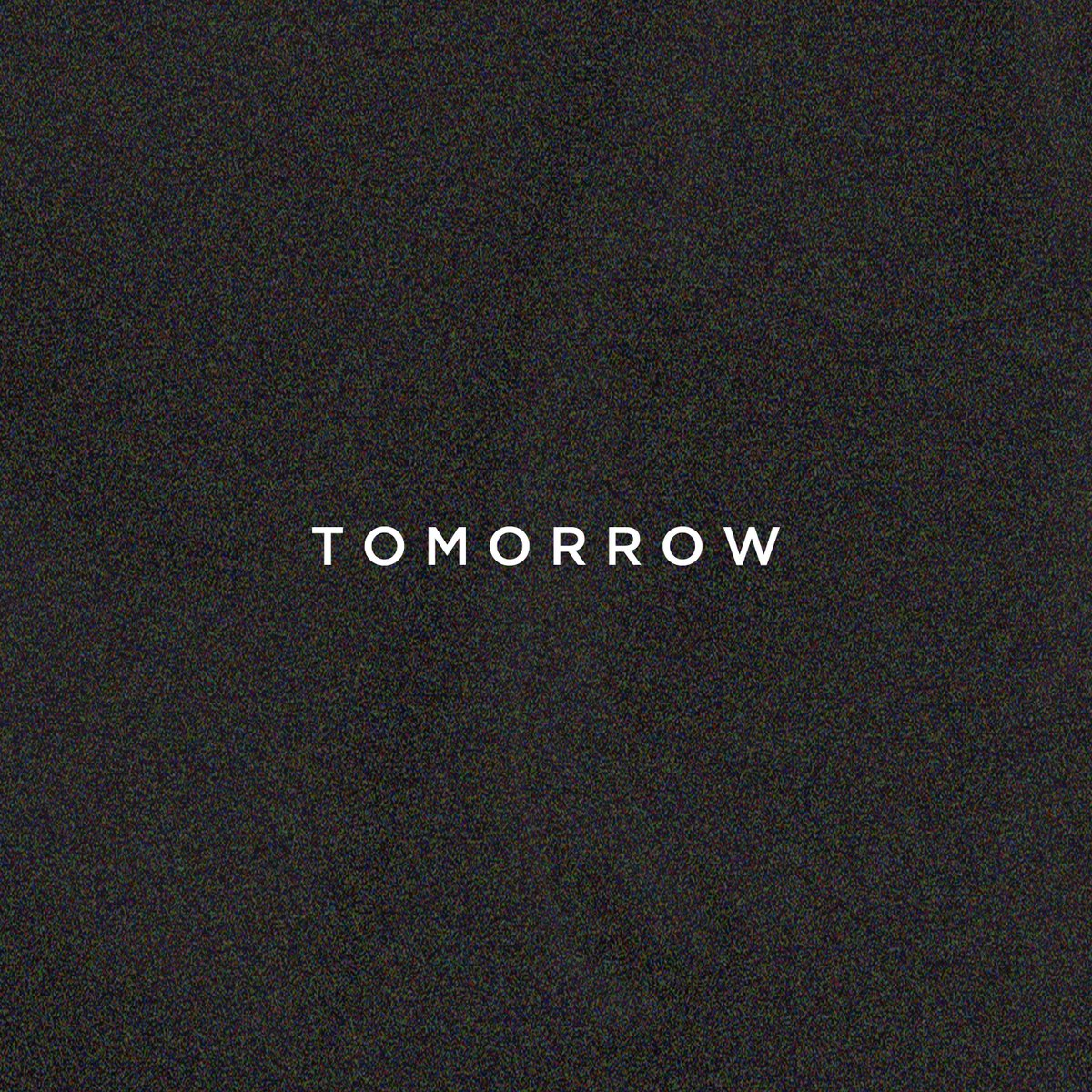 Attendance so far:
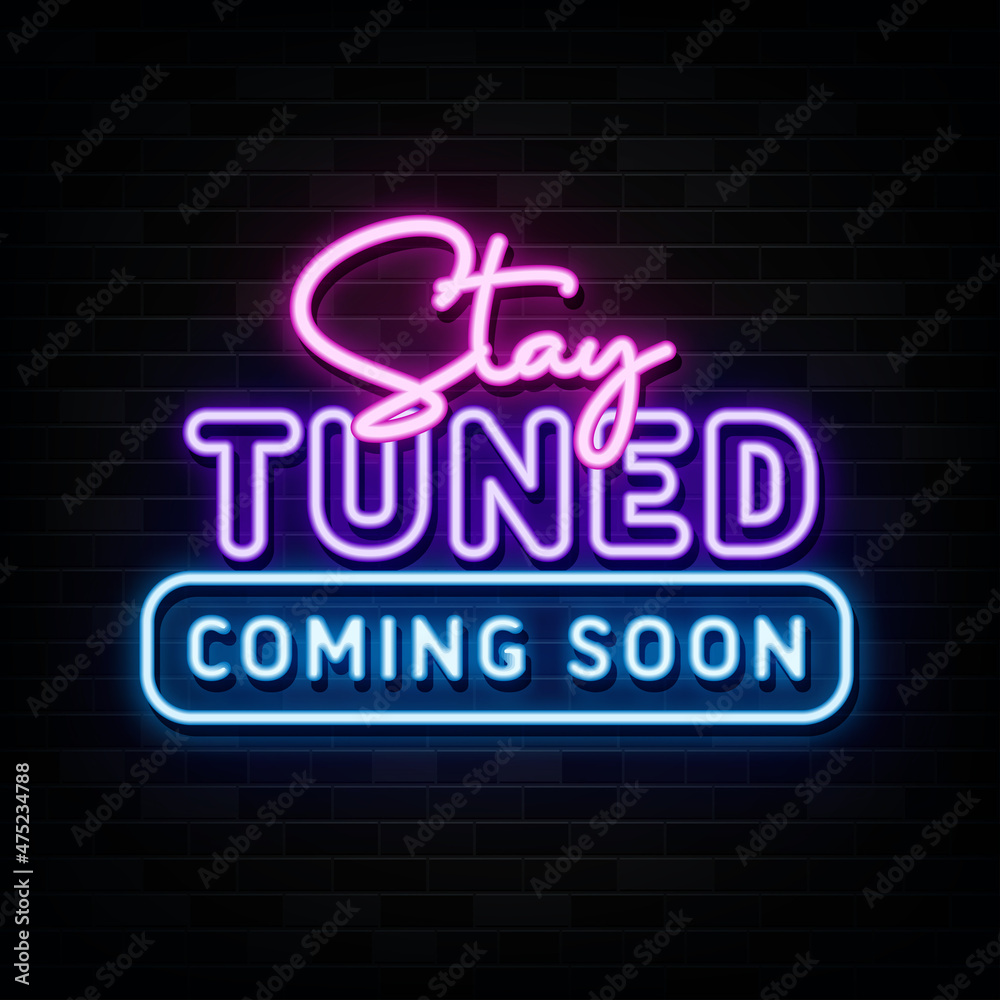 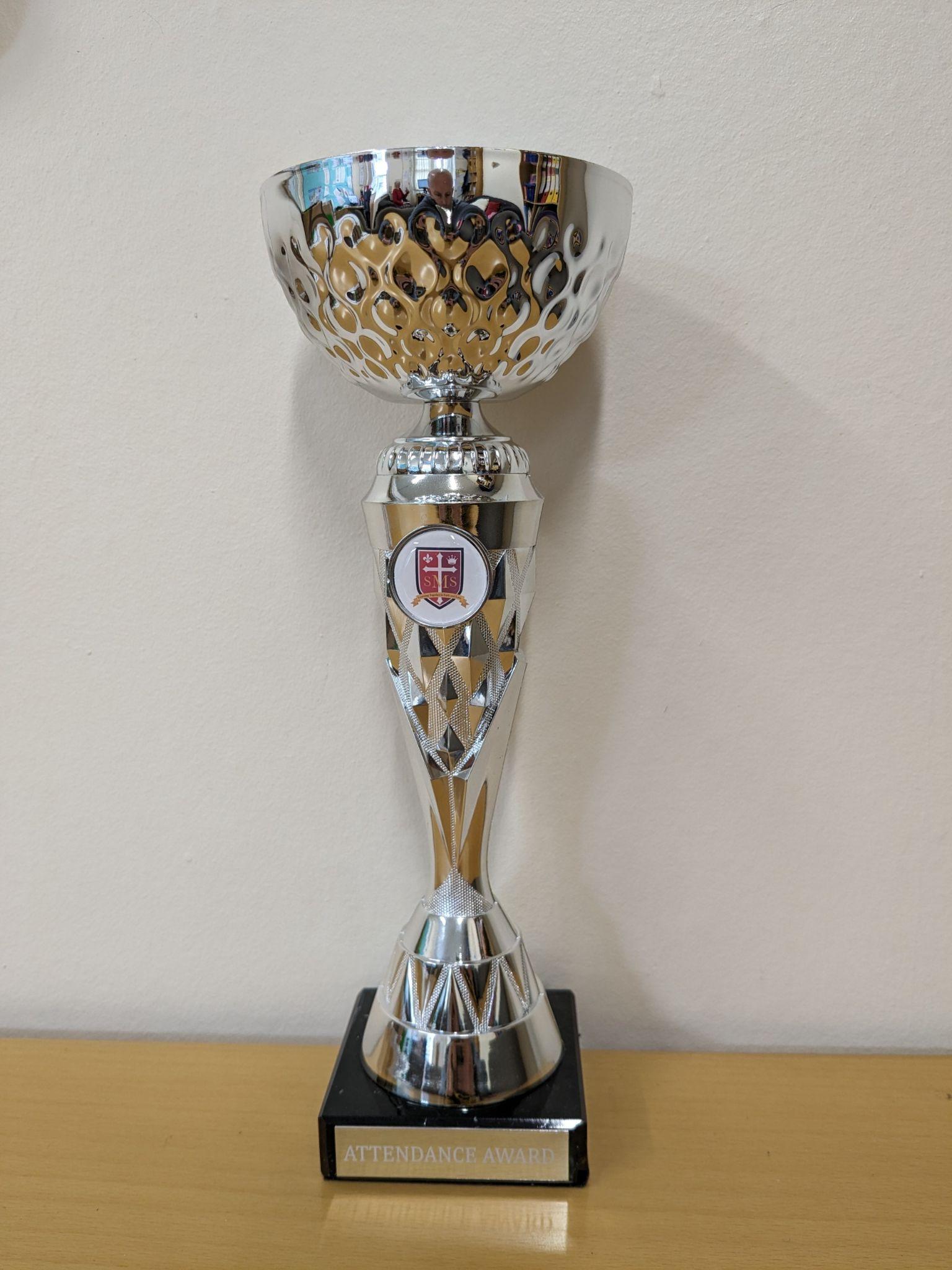 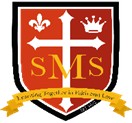 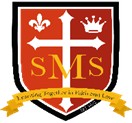 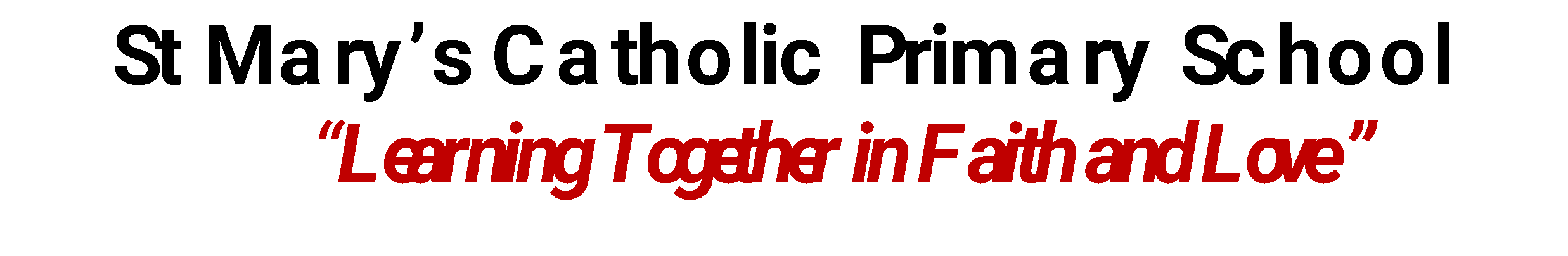 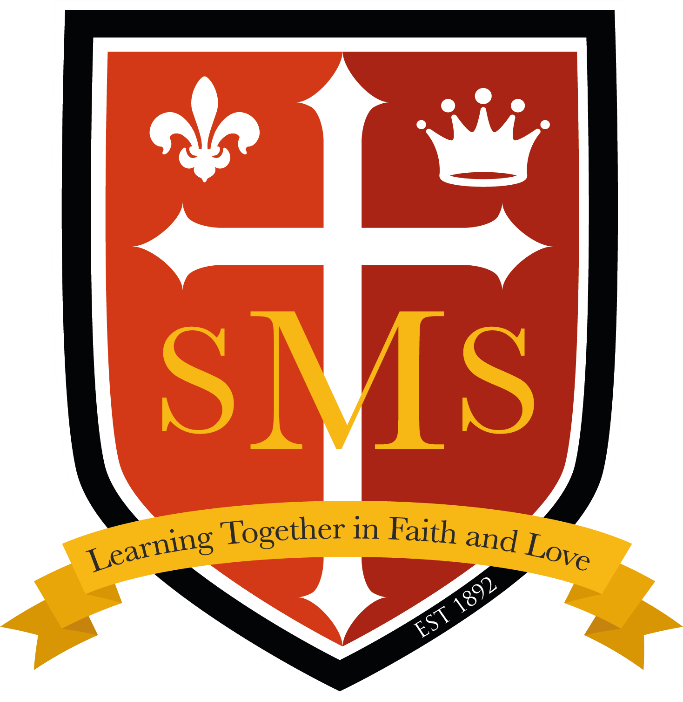 Whole School 
 Star of the Week 
Friday 23rd January 2025
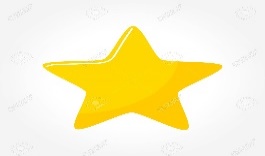 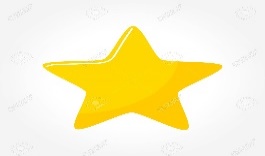